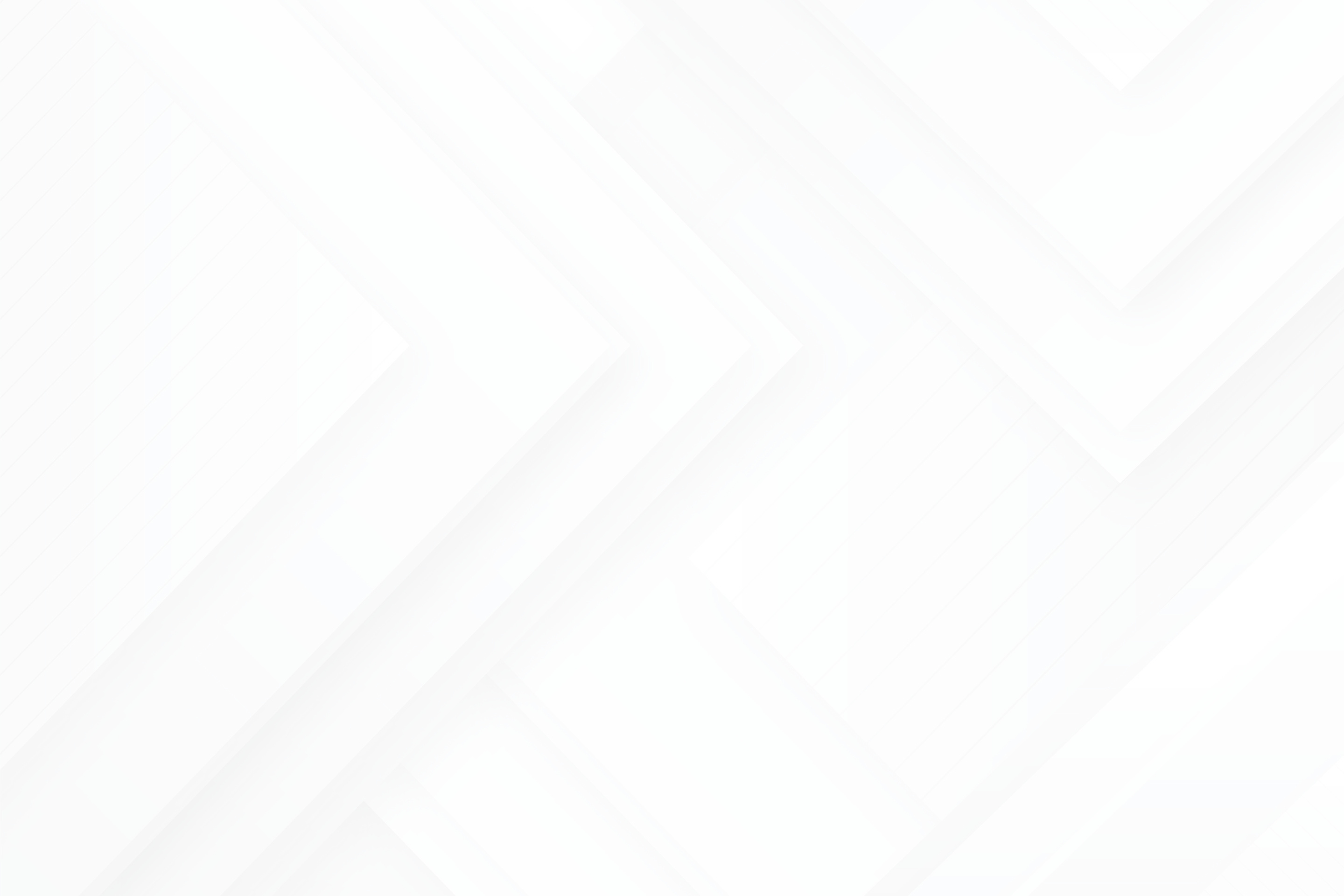 th
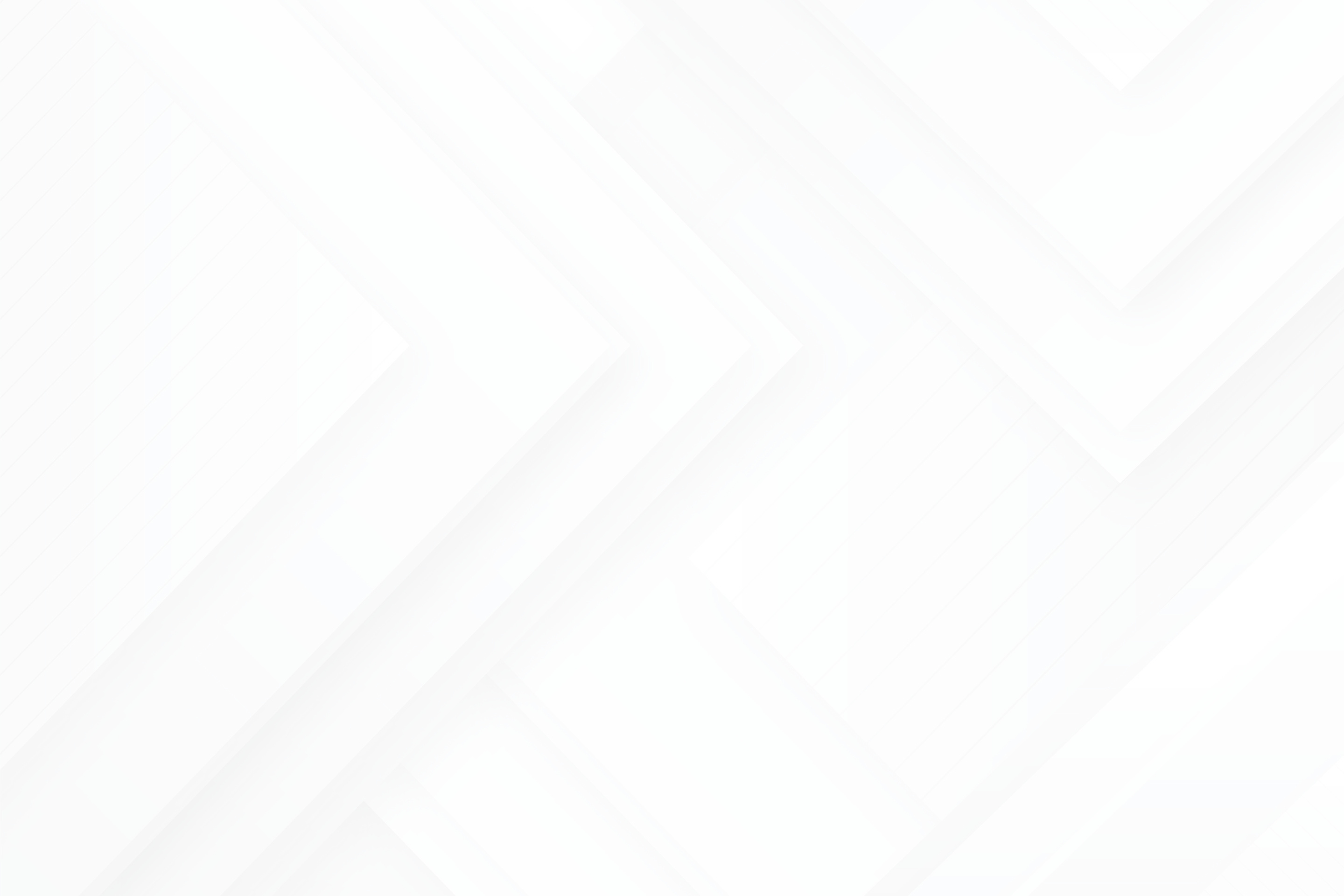 45    PSU Pharmacy
PHARMA KNOWLEDGE FOR MANKIND
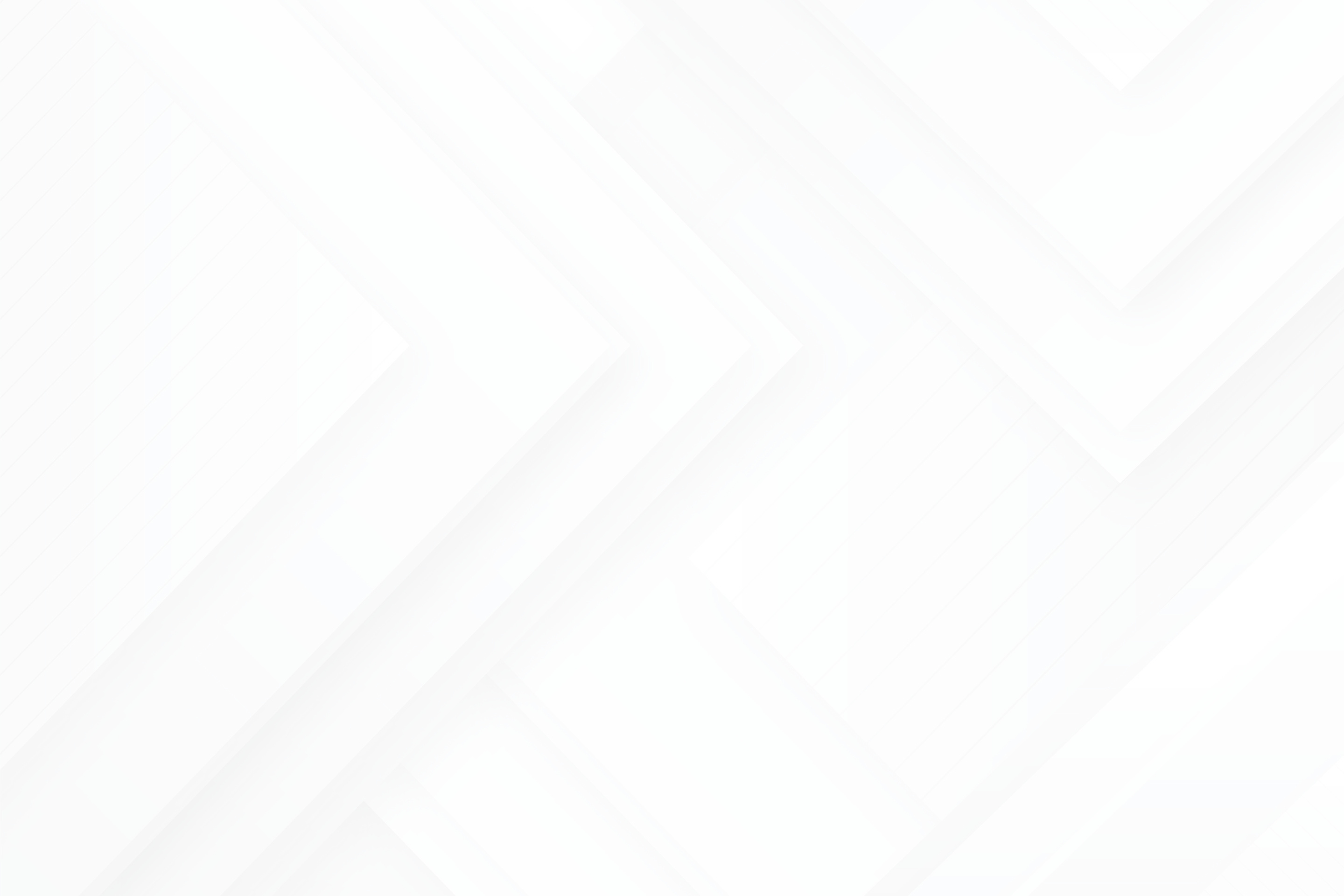 th
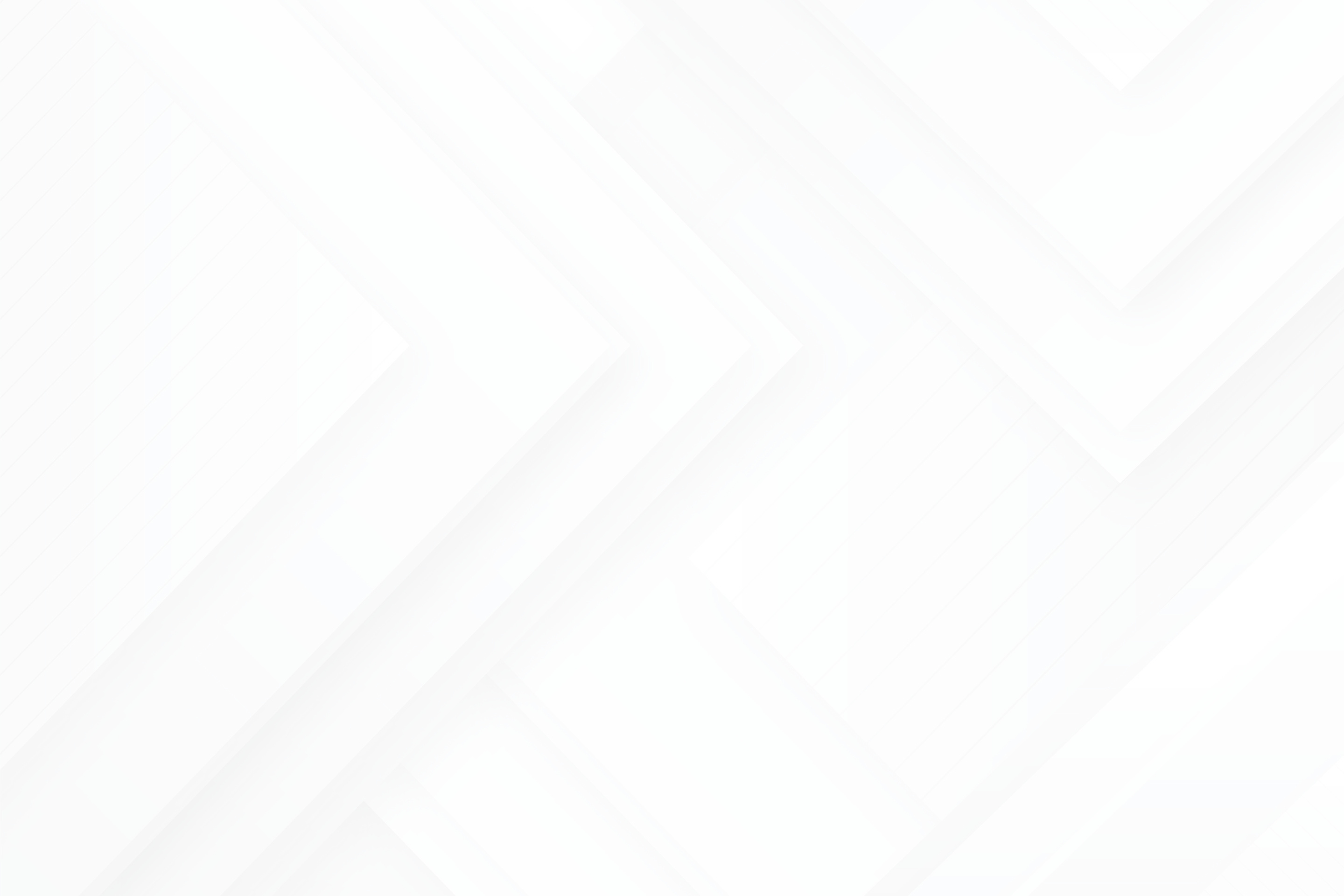 45    PSU Pharmacy
PHARMA KNOWLEDGE FOR MANKIND
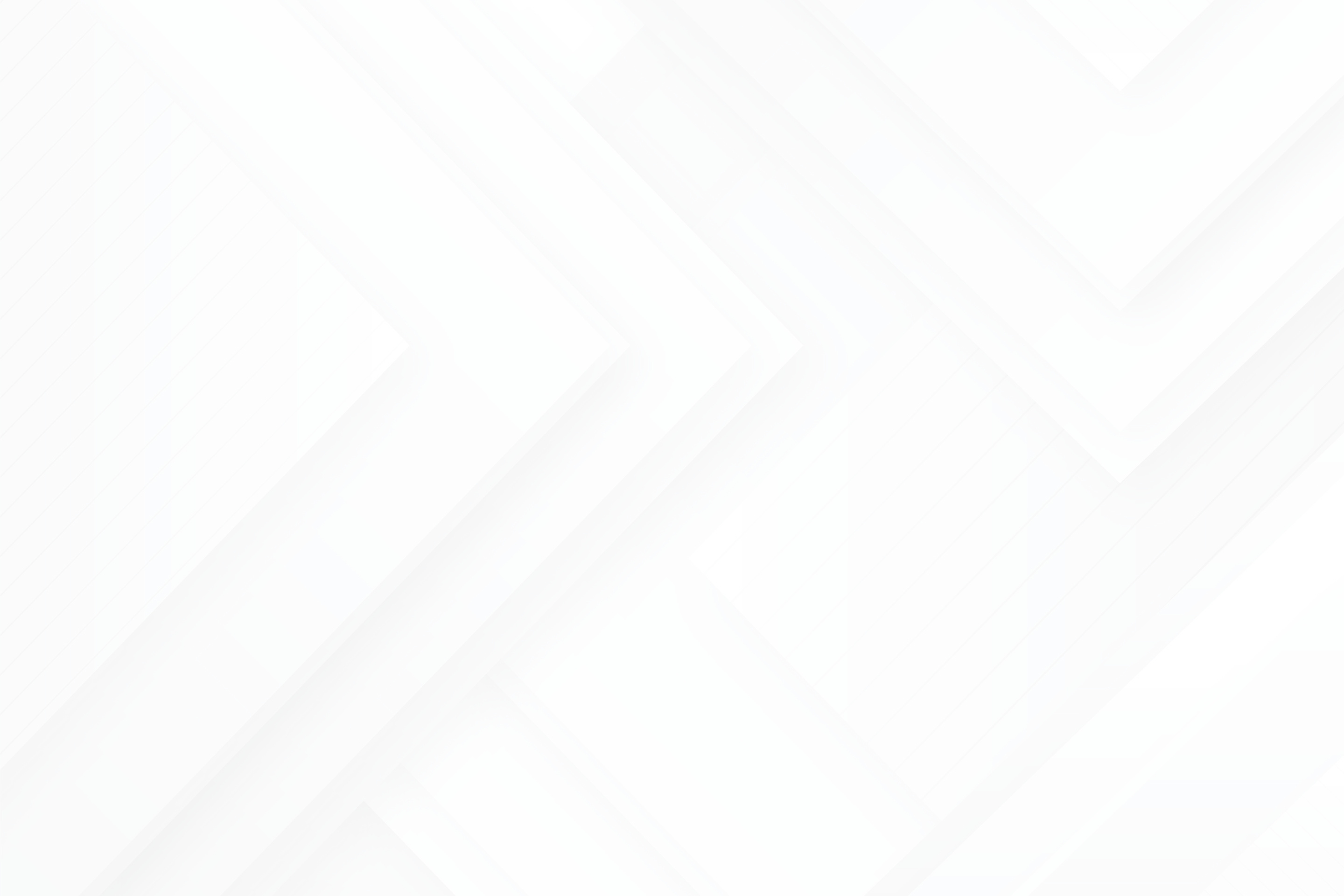 th
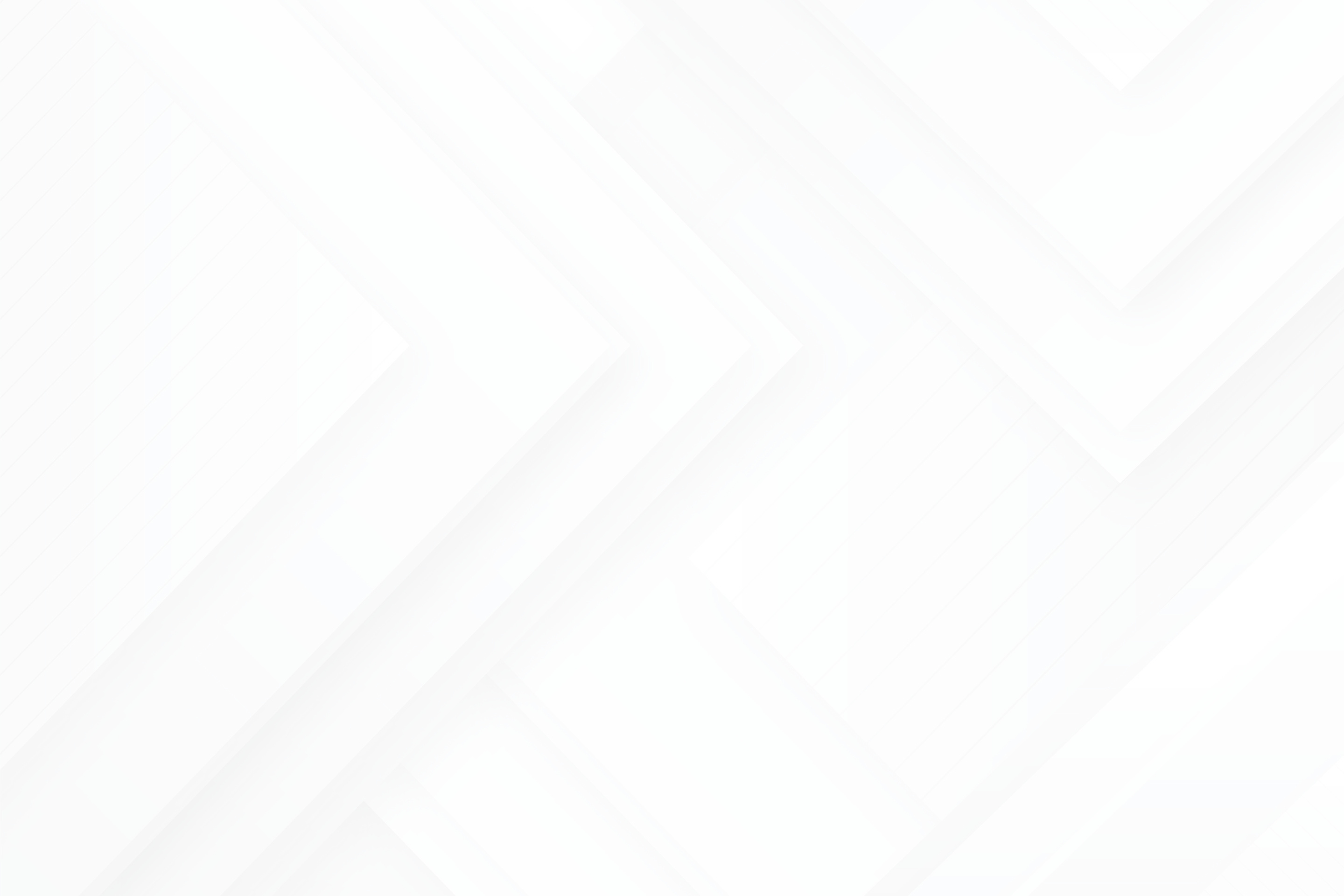 45    PSU Pharmacy
PHARMA KNOWLEDGE FOR MANKIND
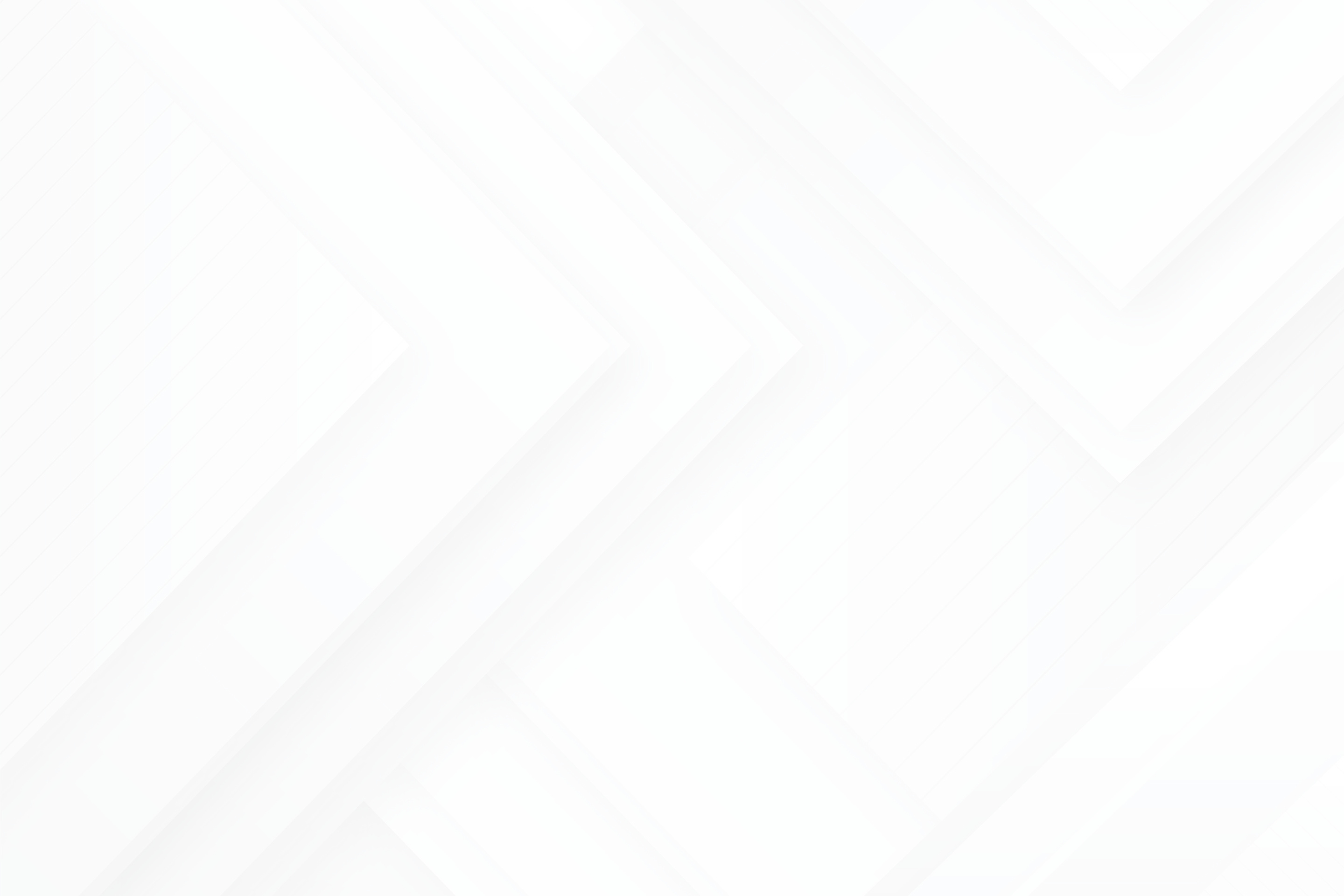 th
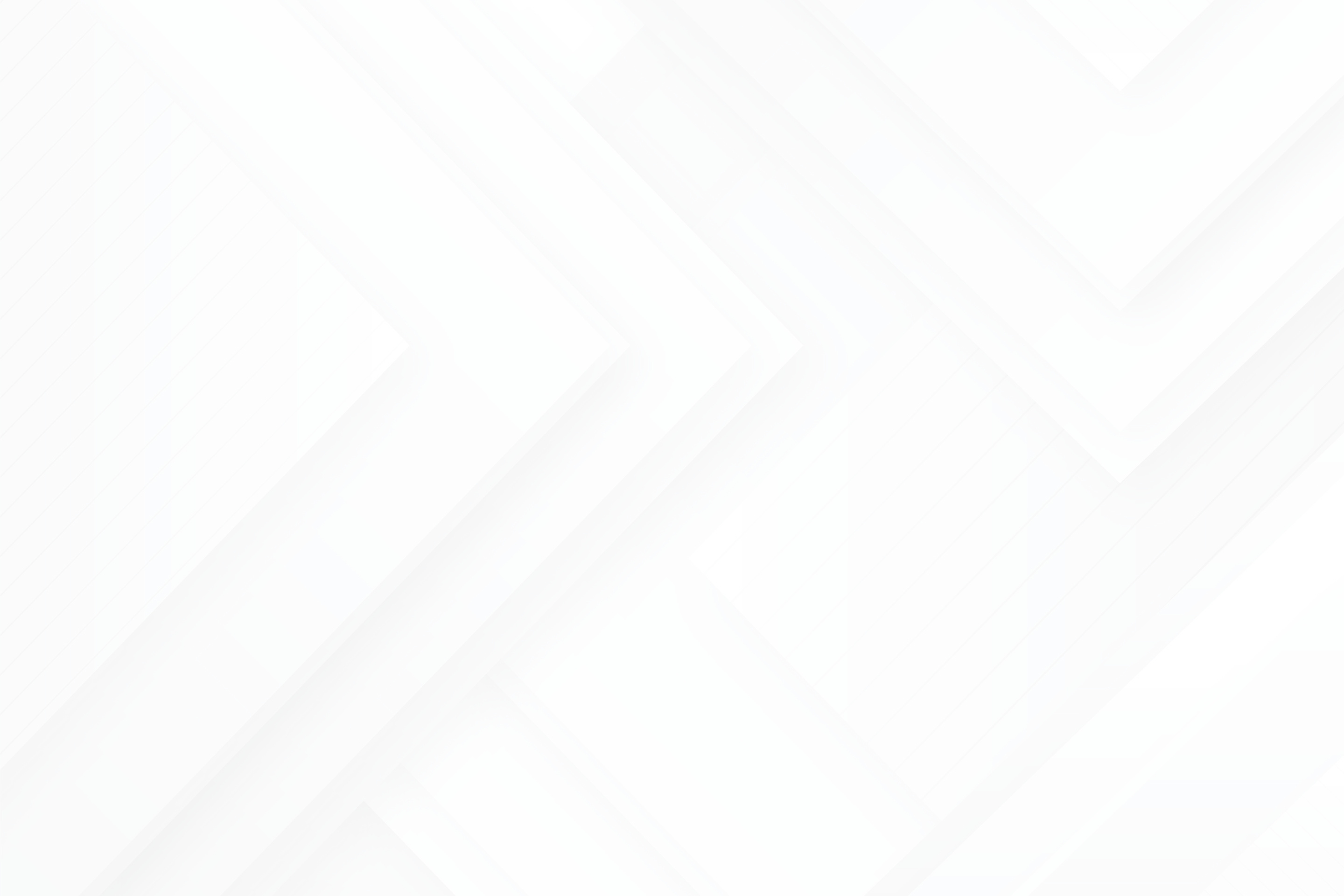 45    PSU Pharmacy
PHARMA KNOWLEDGE FOR MANKIND
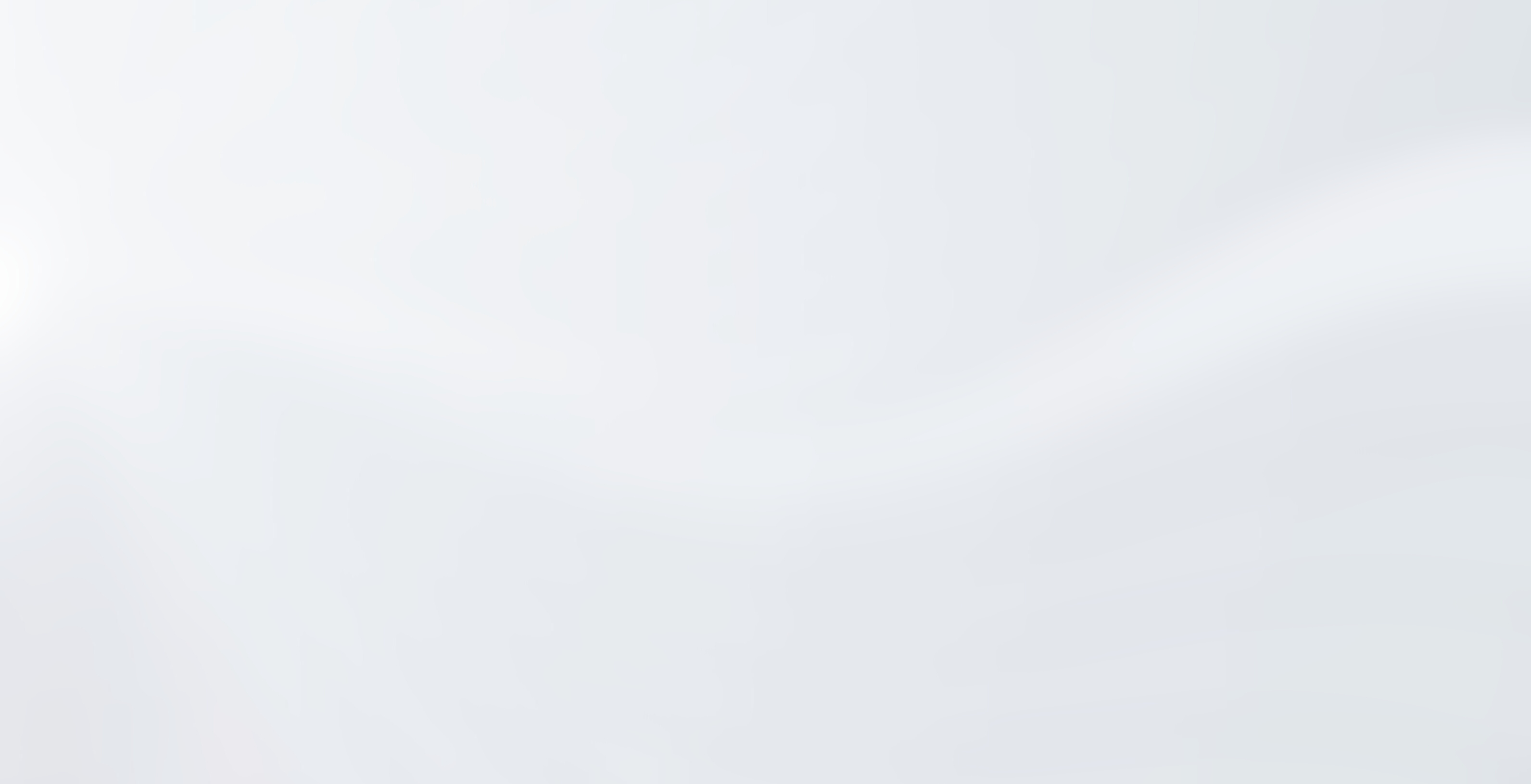 th
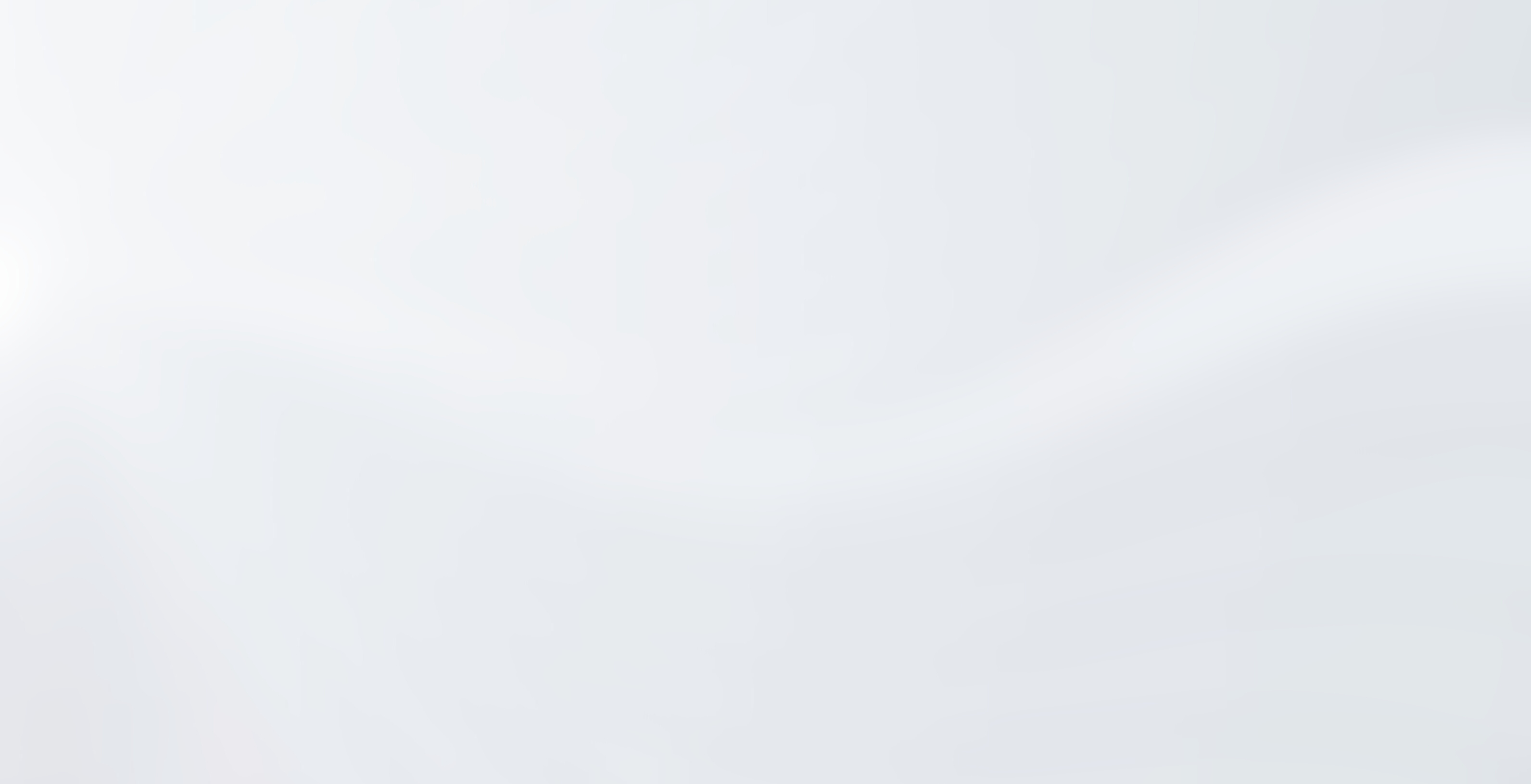 45    PSU Pharmacy
PHARMA KNOWLEDGE FOR MANKIND